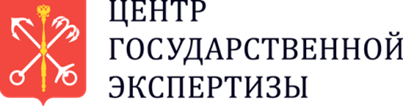 Профилактика и противодействие коррупции 
в спб гау «цгэ»
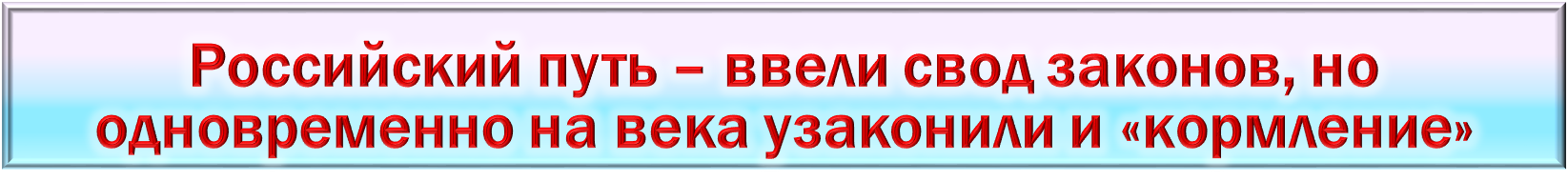 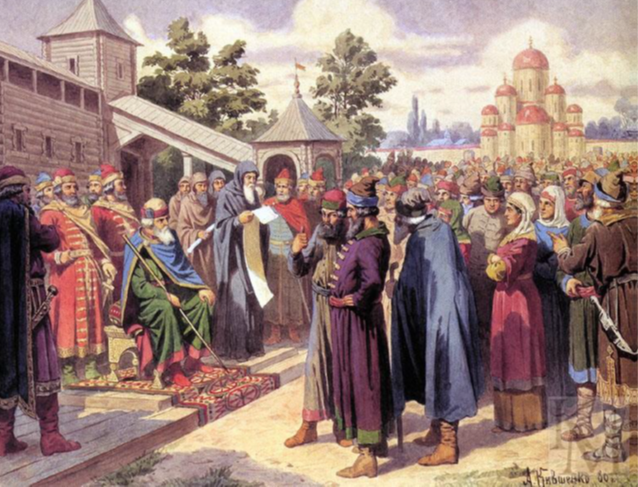 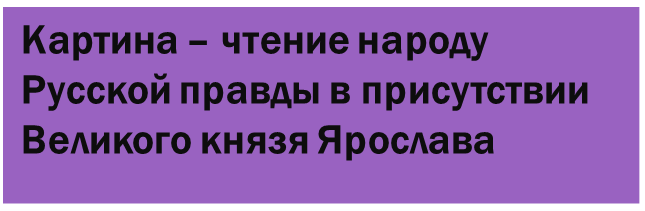 Боремся с наследием – традиции челобитников, ходоков и «решальщиков» снижают роль норм закона
Система «кормления» порождала произвол местных властей, заинтересованных в обогащении в период «кормления». Поэтому уже с XV века московские князья ограничили доходы кормленщиков путём выдачи специальных «кормленных» грамот. Система «кормления» отменена в результате «земских реформ» 1555–1556 годов, то есть 450 лет назад.
В Московском государстве XVI—XVII вв. существовал запрет только на посулы—взятки судьям. Все иные «государевы люди» на местах не получали жалования и кормились только за счет того, что им приносили челобитники. Взятки были узаконены до Петра I, он ввел «жалование», но одновременно и размножил чиновников. Уже в 1726 году из-за отсутствия в казне денег Екатерина I постановила, что жалование отныне будет выплачиваться только президентам коллегий (министрам), «а приказным людям не давать, а довольствоваться им от дела по прежнему обыкновению от челобитчиков, кто что даст по своей воле». Систематическая борьба с взяточничеством возобновилась только столетие спустя—при Николае I. Менее200летназад.
Громкие коррупционные скандалы в мире
От практик противодействия коррупции зарубежных компаний до требований законодательства РФ
Первоначально на рынок России пришла лучшая практика противодействия коррупции от зарубежных компаний, работающих на российском рынке.
В дальнейшем Россия присоединилась к следующим международным соглашениям:
Конвенция об уголовной ответственности за коррупцию, Совет Европы, Страсбург, 1999.
Конвенция ООН против коррупции. (Конвенция Организации Объединённых Наций против коррупции (UNCAC) — первый международно-правовой документ против коррупции, принятый на пленарном заседании 58-й сессии Генеральной Ассамблеи ООН 31 октября 2003 года и вступивший в силу 14 декабря 2005 года. Конвенция состоит из 8 глав, объединяющих 71 статью).
Помимо Конвенции ООН против коррупции Российская Федерация участвует в различных международных и региональных организациях, группах и программах, направленных на борьбу и имплементацию механизмов противодействия коррупции. Среди них: Конвенция Совета Европы об отмывании, выявлении, изъятии и конфискации доходов от преступной деятельности, Конвенция Совета Европы об уголовной ответственности за коррупцию, Группа государств против коррупции Совета Европы (ГРЕКО), Конвенция ОЭСР по борьбе с подкупом иностранных должностных лиц при осуществлении международных коммерческих сделок, Группа разработки финансовых мер по борьбе с отмыванием денег (ФАТФ), модельные законы «О борьбе с коррупцией» от 3 апреля 1999 года, «Основы законодательства об антикоррупционной политике» от 15 ноября 2003 года, «О противодействии коррупции» (новая редакция) от 25 ноября 2008 года, «О противодействии легализации („отмыванию“) доходов, полученных незаконным путём» от 3 апреля 2008 года, Декларация «Группы восьми» от 16 июля 2006 года «Борьба с коррупцией на высоком уровне».
Конвенция ООН против коррупции
9 декабря 2003 года на Политической конференции высокого уровня в Мериде (Мексика) Конвенция ООН против коррупции была открыта для подписания. День начала работы конференции был объявлен Международным днём борьбы с коррупцией.
В настоящий момент к Конвенции присоединились 172 государств. Государства-участники приняли на себя обязательства по внедрению антикоррупционных мер в области законодательства, государственных институтов и правоприменения. Каждое из государств-участников Конвенции призвано в соответствии с принципами честности, ответственности и прозрачности разрабатывать и проводить политику по противодействию и предупреждению коррупции, повышать эффективность работы существующих институтов, антикоррупционных мер, а также развивать сотрудничество по борьбе с коррупцией на международном и региональном уровне.
Российская Федерация подписала Конвенцию ООН против коррупции 9 декабря 2003 года, а ратифицировала 8 марта 2006 года (N 40-ФЗ). Федеральный закон о ратификации содержит заявления по отдельным статьям и пунктам, по которым Россия обладает юрисдикцией и обязательностью для исполнения. В этот список не вошли, например: ст.20 «Незаконное обогащение», ст. 26 «Ответственность юридических лиц», ст. 54 «Механизмы изъятия имущества посредством международного сотрудничества в деле конфискации», ст. 57 «Возвращение активов и распоряжение ими».
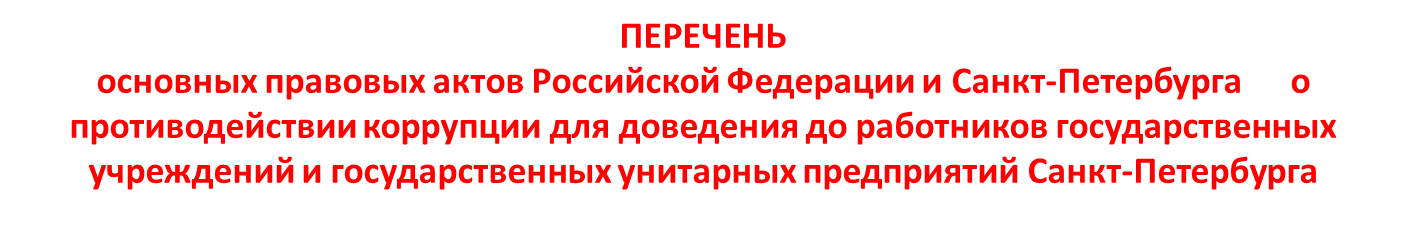 О дополнительных мерах по противодействию коррупции в Санкт-Петербурге: Закон от 29.10.2008 № 674-122 // Санкт-Петербургские ведомости. - 28.11.2008. - № 224.
О коррупционно-опасных функциях, выполняемых исполнительными органами государственной власти Санкт-Петербурга: Распоряжение Правительства Санкт-Петербурга от 06.03.2013 № 15-рп // Официальный сайт Администрации Санкт-Петербурга http://www.gov.spb.ru, 07.03.2013. 
Планы противодействия коррупции в Санкт-Петербурге (на соответствующие годы)
Об утверждении Методических рекомендаций по формированию и организации деятельности комиссии по противодействию коррупции в государственном учреждении Санкт-Петербурга, подведомственном исполнительному органу государственной власти Санкт-Петербурга: Распоряжение Комитета по вопросам законности, правопорядка и безопасности от 29.05.2015 № 127-р.
Распоряжение администрации Губернатора Санкт-Петербурга от 07.06.2016 №26-ра «Об организации работы по реализации антикоррупционной политики»
О противодействии коррупции: Федеральный закон от 25.12.2008 № 273-ФЗ // Российская газета. – 30.12.2008. - № 266.
Уголовный кодекс Российской Федерации (статьи 159 (часть 3), 159.2 (часть 3), 160 (часть 3), 201, 204, 285, 285.1, 286, 289, 290, 291, 291.1, 292).
Кодекс Российской Федерации об административных правонарушениях (статьи 15.14, 19.28, 19.29).
Национальная стратегия противодействия коррупции: Утверждена Указом Президента РФ  от 13.04.2010 № 460 // Собрание законодательства РФ. - 19.04.2010. - № 16. - Ст. 1875. 
Национальные планы противодействия коррупции (на соответствующие годы), утверждаемые Указами Президента РФ.
Перечень № 23 преступлений коррупционной направленности (в настоящее время - перечень № 23, введенный в действие Указанием Генеральной прокуратуры РФ № 744/11 и МВД России № 3 от 31.12.2014)
О дополнительных мерах по противодействию коррупции в Санкт-Петербурге: Закон от 29.10.2008 № 674-122 // Санкт-Петербургские ведомости. - 28.11.2008. - № 224.
О мерах по реализации статьи 12 Федерального закона «О противодействии коррупции»: Закон Санкт-Петербурга от 19.09.2010 № 504-118 // Санкт-Петербургские ведомости. - 08.11.2010. -  № 209.
С 01.01.2013 действует статья 13.3. Закона 273-ФЗ «О противодействии коррупции», обязывающая ВСЕ организации утвердить и реализовать меры по противодействию коррупции.
Обращения граждан
С апреля 2009 Комитет обеспечивает функционирование специальной линии «Нет коррупции!», которая включает электронный почтовый ящик (http://www.zakon.gov.spb.ru/hot_line) на сайте администрации Санкт-Петербурга в сети интернет, и постоянно действующую телефонную линию (576-77-65), работающую в режиме автоответчика. О коррупционных проявлениях жители Санкт-Петербурга также могут сообщать  по  почте  либо  обращаться  во  все исполнительные органы на информационные ресурсы, обеспечивающие прием обращений граждан. Тем  самым,  через  средства  связи  и  Интернет-ресурсы в  Санкт-Петербурге гражданам предоставляется возможность сообщать не только о проявлениях коррупции в различных сферах жизнедеятельности, но и об иных противоправных,  по  мнению  заявителей,  действиях  (бездействии) государственных органов, организаций и их должностных лиц.
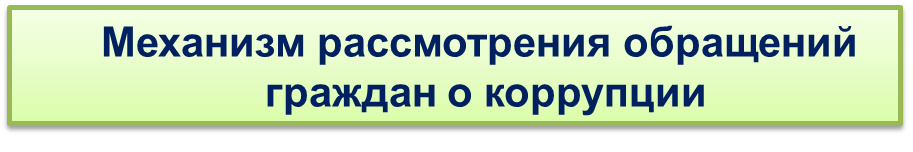 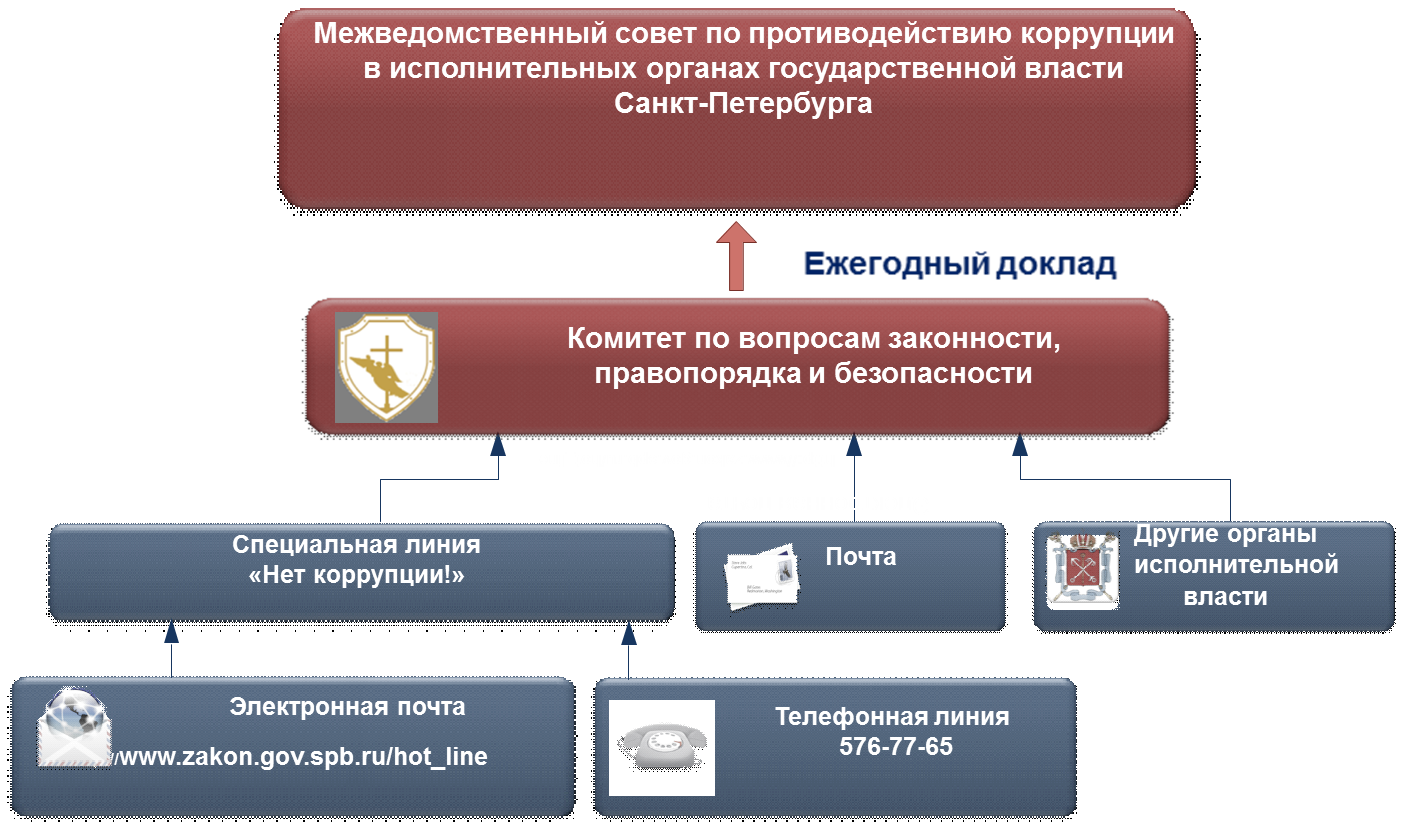 Распределение обращений о коррупции по сферам общественной деятельности в 2015
Работа в области противодействия коррупциив СПб ГАУ «ЦГЭ» (2011-2016гг.)
В 2011 году впервые назначено ответственное лицо по организации работы по противодействию коррупции.
В 2012 году разработан раздел на внешнем сайте «Реализация антикоррупционной политики»,
В 2013 году издан приказ «Об организации работы по противодействию коррупции». Утвержден Кодекс этики и служебного поведения работников СПб ГАУ «ЦГЭ», назначена ответственным по организации работы по противодействию коррупции начальник отдела кадров. Все сотрудники ознакомлены под роспись.
В 2013 году во все должностные инструкции в раздел должностные обязанности внесены пункты об антикоррупционных обязанностях, а также внесен раздел о запрете заниматься коммерческой деятельностью.
С 2013 года ежегодно утверждаются планы противодействия коррупции на текущий год
В 2014 году опубликована информационная памятка по противодействию коррупции на внутреннем портале СПб ГАУ «ЦГЭ» (2 квартал 2014г.)
Отдел кадров начал предоставлять ежеквартальную отчетность в Службу  ГСНиЭ: мониторинг и реализация антикоррупционных мероприятий в СПб ГАУ «ЦГЭ»
 В конце 2014 издан приказ от 22.12.2014 №40-од «О порядке передачи в СПб ГАУ «ЦГЭ» подарков, полученных сотрудниками организации, в связи с их должностным положением или исполнением ими должностных обязанностей» (Приказом от 27.07.2015 №46-од внесены изменения). Проведены профилактические беседы с руководителями структурных подразделений, а также сотрудниками СПб ГАУ «ЦГЭ», где разъяснены положения приказа.
Разработаны и заключены дополнительные соглашение со всеми сотрудниками учреждения, а также внесены пункты в стандартную форму трудового договора: «Права и обязанности работника в области противодействия коррупции».
В 2015 году создан комиссия по противодействию коррупции - приказ от 24.06.2015 №44-од.
На заседании постоянно действующей комиссии по противодействию коррупции СПб ГАУ «ЦГЭ» утвержден перечень коррупционно-опасных функций, выполняемых СПб ГАУ «ЦГЭ» (Утвержден Приказом Службы от 23.11.2015 №237-П).
В 2016 году:
Утверждена Политика СПб ГАУ «ЦГЭ» в области предупреждения и противодействия коррупционным правонарушениям - приказ от 25.05.2016 №42-од. Все сотрудники ознакомлены под роспись.
Обновлены ПВТР и Кодекс этики и служебного поведения. Все сотрудники ознакомлены под роспись.
На заседании комиссии по противодействию коррупции СПб ГАУ «ЦГЭ» утвержден перечень должностей, замещение которых связано с коррупционными рисками  (Приказ от 27.06.2016 №55-од «О перечне должностей в СПб ГАУ «ЦГЭ», замещение которых связано с коррупционными рисками»)
Разработаны информационные стенды по профилактике коррупционных правонарушений, в ближайшее время будут размещены на 2,5,6-м этажах
Признаки, характеризующие коррупционное поведение работника ГУ при осуществлении коррупционно-опасных функций:
необоснованное затягивание решения 
вопроса сверх установленных сроков (волокита) 
при принятии решений, связанных с реализацией 
прав граждан или юридических лиц, решение вопроса 
во внеочередном порядке в отношении отдельного 
физического или юридического лица при наличии 
значительного числа очередных обращений

использование своих должностных полномочий при решении личных вопросов, связанных с удовлетворением материальных потребностей должностного лица либо его родственников;
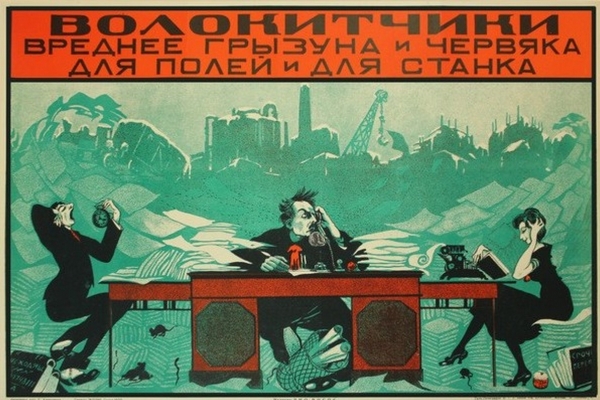 специалиста) нарушениями действующего законодательства.
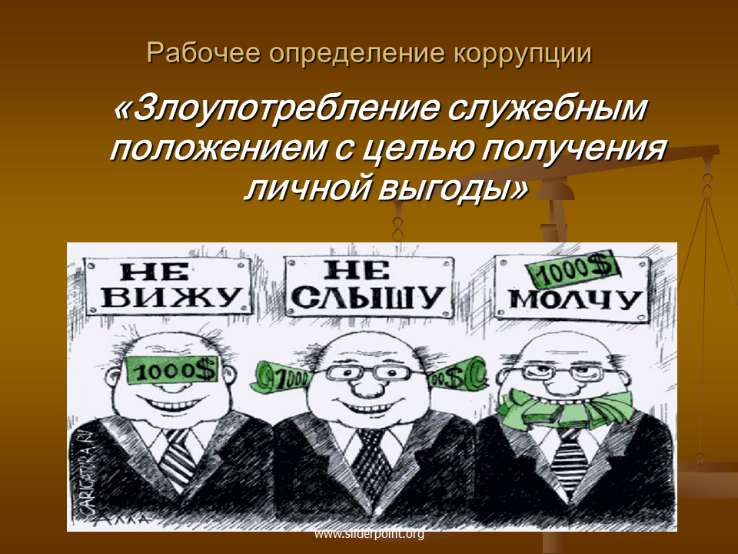 Признаки, характеризующие коррупционное поведение работника ГУ при осуществлении коррупционно-опасных функций:
предоставление не предусмотренных законом преимуществ (протекционизм, семейственность), оказание содействия для поступления на работу в организацию;
оказание содействия в осуществлении предпринимательской деятельности;
использование в личных или групповых интересах информации, полученной при выполнении трудовых обязанностей, если такая информация не подлежит официальному распространению;
требование от физических и юридических лиц информации, предоставление которой не предусмотрено действующим законодательством
Сведения о:
нарушении работниками требований нормативных правовых, ведомственных, локальных актов, регламентирующих вопросы организации, планирования и проведения мероприятий, предусмотренных трудовыми обязанностями;
искажении, сокрытии или представлении заведомо ложных сведений в служебных учетных и отчетных документах, являющихся существенным элементом трудовой деятельности;
попытках несанкционированного доступа к информационным ресурсам;
действиях распорядительного характера, превышающих полномочия или не относящихся к трудовым полномочиям;
бездействии в случаях, требующих принятия решений в соответствии с трудовыми обязанностями;
получении работником, его супругой (супругом), близкими родственниками кредитов или займов на необоснованно длительные сроки или по необоснованно низким ставкам, равно как и предоставление необоснованно высоких ставок по банковским вкладам (депозитам) указанных лиц;
совершении частых или крупных сделок с субъектами предпринимательской деятельности, владельцами которых или руководящие должности в которых замещают родственники должностных лиц;
совершении финансово-хозяйственных операций и иных распорядительных действий с очевидными (даже не для специалиста) нарушениями действующего законодательства.
КОРРУПЦИЯ
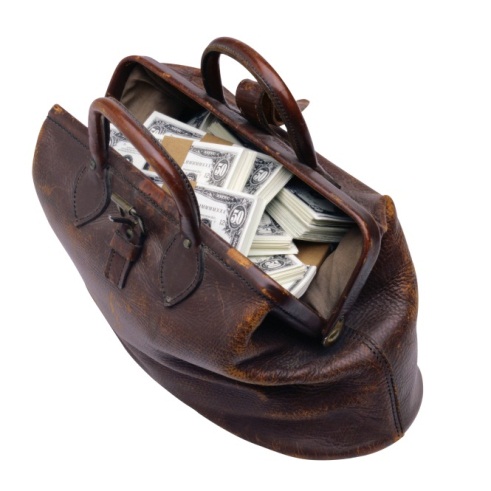 злоупотребление служебным положением, дача взятки, получение взятки, злоупотребление полномочиями, коммерческий подкуп либо иное незаконное использование физическим лицом своего должностного положения вопреки законным интересам общества и государства в целях получения выгоды в виде денег, ценностей, иного имущества или услуг имущественного характера, иных имущественных прав для себя или для третьих лиц либо незаконное предоставление такой выгоды указанному лицу другими физическими лицами
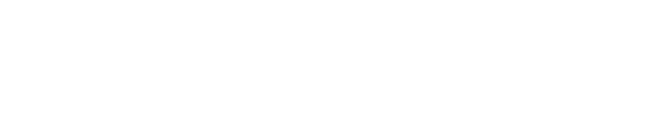 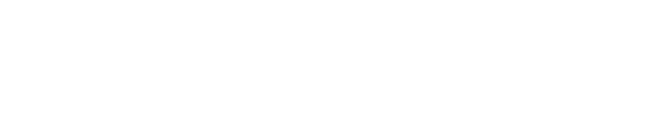 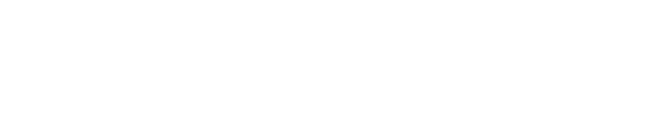 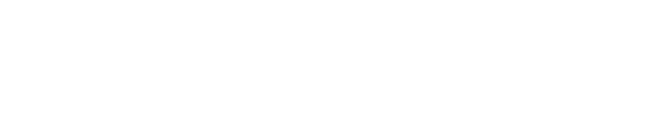 ЗЛОУПОТРЕБЛЕНИЕ ПОЛНОМОЧИЯМИ
ВЗЯТКА
материальные ценности, выгода или услуги                         за действие / бездействие в интересах взяткодателя
использование лицом своих полномочий вопреки законным интересам организации для извлечения / предоставления выгод или нанесения вреда
Предпосылкой для коррупции может быть КОНФЛИКТ ИНТЕРЕСОВ, который возникает, когда у сотрудника есть личные отношения, имущественные права или интересы, которые могут помешать ему действовать в интересах УЧРЕЖДЕНИЯ, а также когда сотрудник извлекает из положения в УЧРЕЖДЕНИИ необоснованную личную выгоду
16
Коррупция – это ЗЛО и для предприятия, 
и для сотрудника
Почему важно бороться                   с коррупцией
?
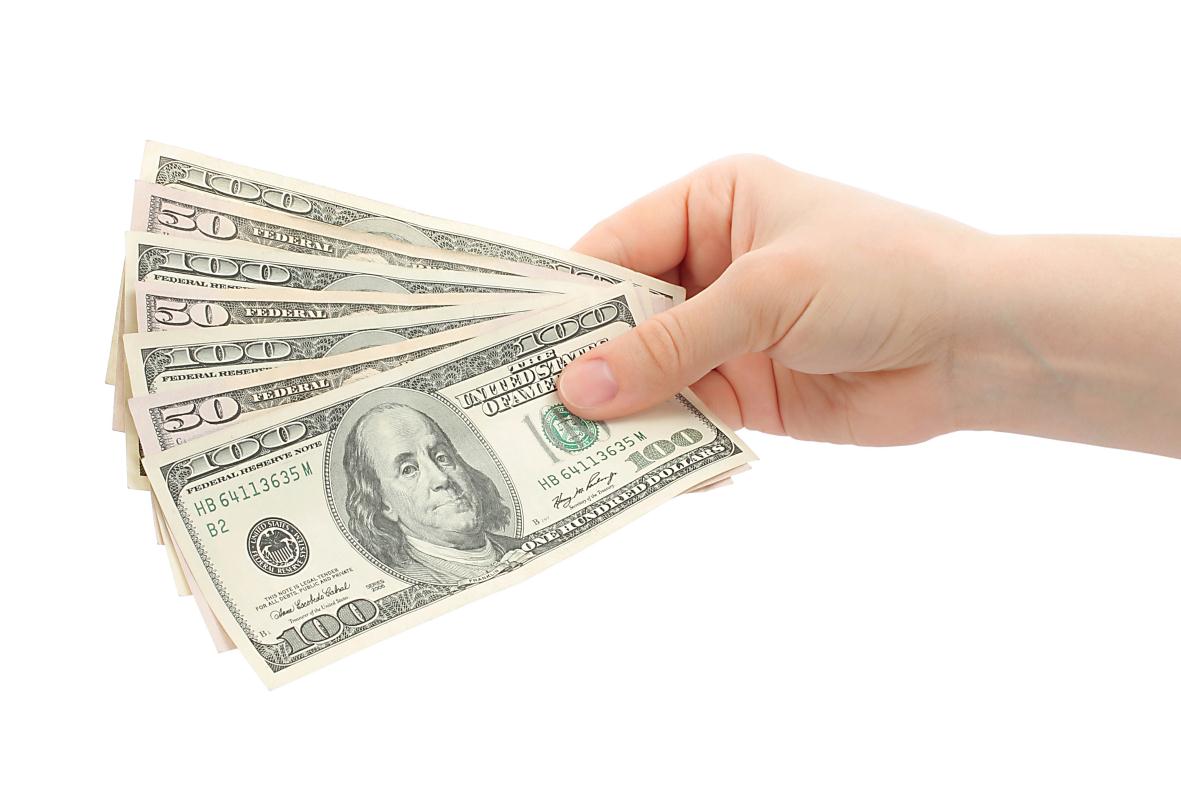 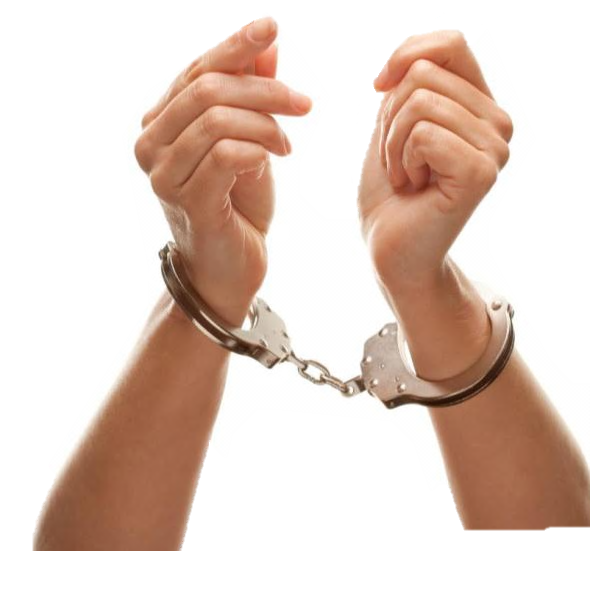 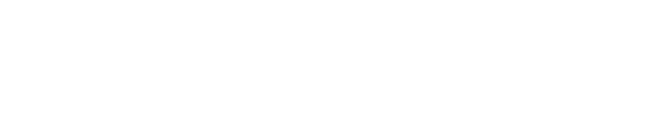 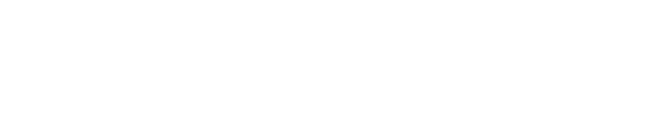 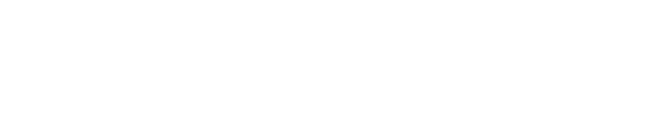 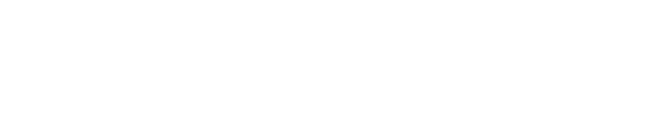 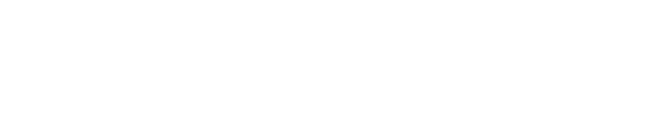 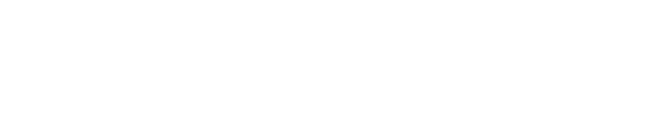 Уголовное преступление. Значительная ответственность
Значительный ущерб бренду и репутации
Крупные финансовые потери и штрафы
Российские власти усилили внимание к вопросам противодействия коррупции:
Россия ратифицировала в 2006 году Конвенции ООН и Совета Европы по борьбе с коррупцией.
Образован Совет при Президенте по противодействию коррупции.
Разработан и утверждён Национальный план противодействия коррупции, во исполнение которого принят пакет антикоррупционных законов.
17
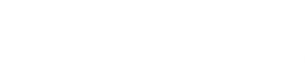 ?
Какую ответственность несут коррупционеры
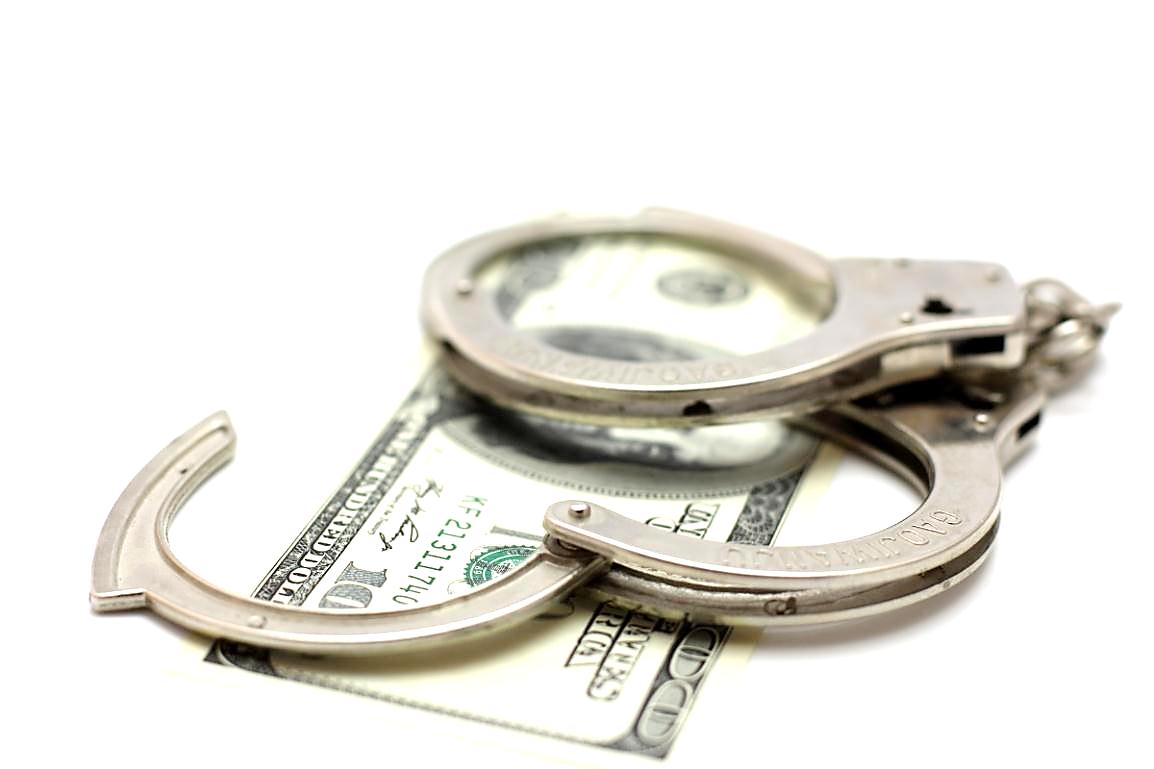 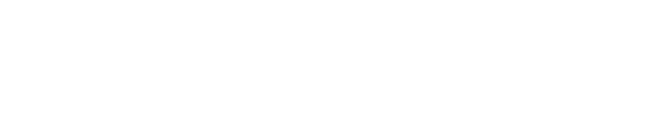 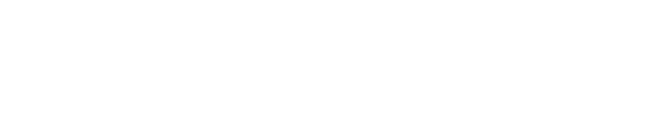 СОТРУДНИКИ
Уголовная ответственность:
Лишение свободы до 12 лет, 
Штрафы,
Принудительные работы, 
Лишение права занимать определенные должности или заниматься определённой деятельностью
Дисциплинарные взыскания (включая увольнение)  к сотрудникам, получившим / давшим взятку или не сообщившим о коррупционных действиях других лиц
18
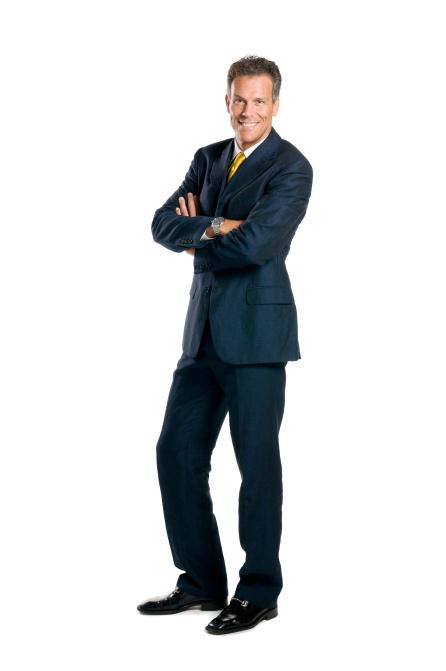 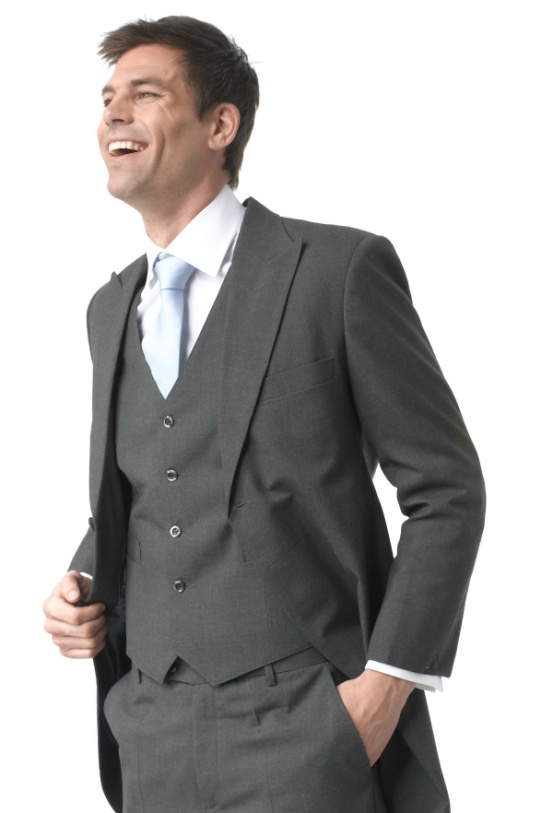 Фундаментальная ценность репутации        СПб ГАУ «ЦГЭ» Санкт-Петербурга …
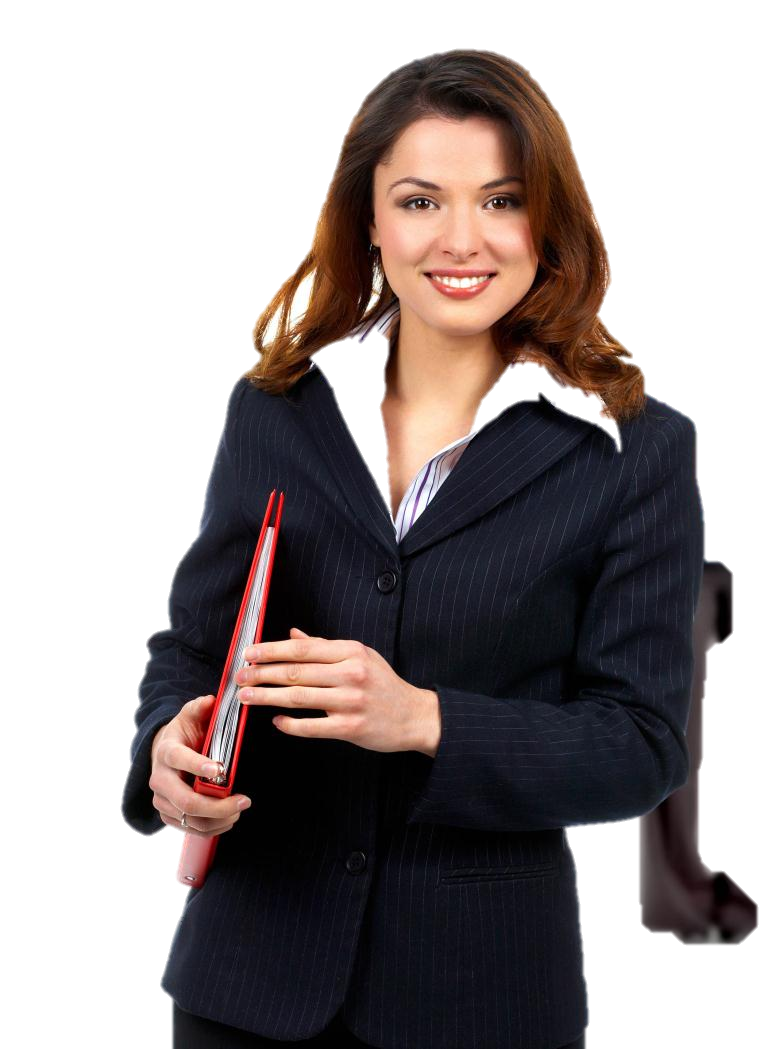 !
Неприемлемость взяточничества и коррупции                         в любой форме
19
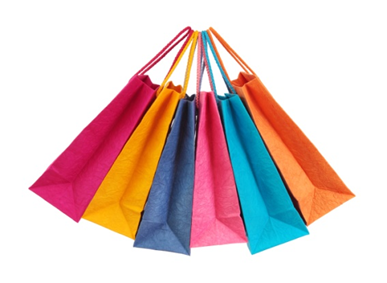 ПОЛИТИКА ПО ВОПРОСАМ 
ПОДАРКОВ И ДЕЛОВОГО 
ГОСТЕПРИИМСТВА
Обеспечение соблюдения приказа от 27.07.2015 №46-од «О порядке передачи подарков, полученных  сотрудниками СПб ГАУ «ЦГЭ», в связи с их должностным положением или исполнением ими должностных обязанностей,  хранения, определения их стоимости и их реализации (выкупа)».

В случае получения подарка сотрудники обязаны уведомить ФЭО по форме не позднее 3-х рабочих дней со дня получения подарка (со дня приезда из командировки). К уведомлению прилагаются документы, подтверждающие стоимость подарка (кассовый, товарный чек) при их наличии. 
Подарок, стоимость которого превышает 3т.р. Или стоимость которого неизвестна, передается по договору хранения подарков – не позднее 5 рабочих дней.
Определение стоимости подарка осуществляется ФЭО на основе рыночной цены – не позднее 20 рабочих дней.
Подарки, стоимость которых не превышает 3 т.р. возвращаются работнику. 
Подарки, стоимость которых превышает 3т.р., передаются по акту приема-передачи подарков.
Работник может его выкупить в течение 2-х месяцев со дня сдачи подарка.
Если заявления о выкупе нет, учреждение может реализовать подарок с зачислением средств в доход СПб ГАУ «ЦГЭ».
Если подарок не выкуплен и не реализован, он передается благотворительной организации или уничтожается.
20
ПОЛИТИКА ПРОТИВОДЕЙСТВИЯ ВЗЯТОЧНИЧЕСТВУ И КОРРУПЦИИ
Осуществление комплекса организационных, разъяснительных и иных мер  по недопущению сотрудниками СПб ГАУ «ЦГЭ» поведения, которое  может восприниматься окружающими как  обещание или предложение дачи взятки либо как согласие принять взятку или как просьба о даче взятки.
21
Что считается НАРУШЕНИЕМ Политики противодействия взяточничеству и коррупции?
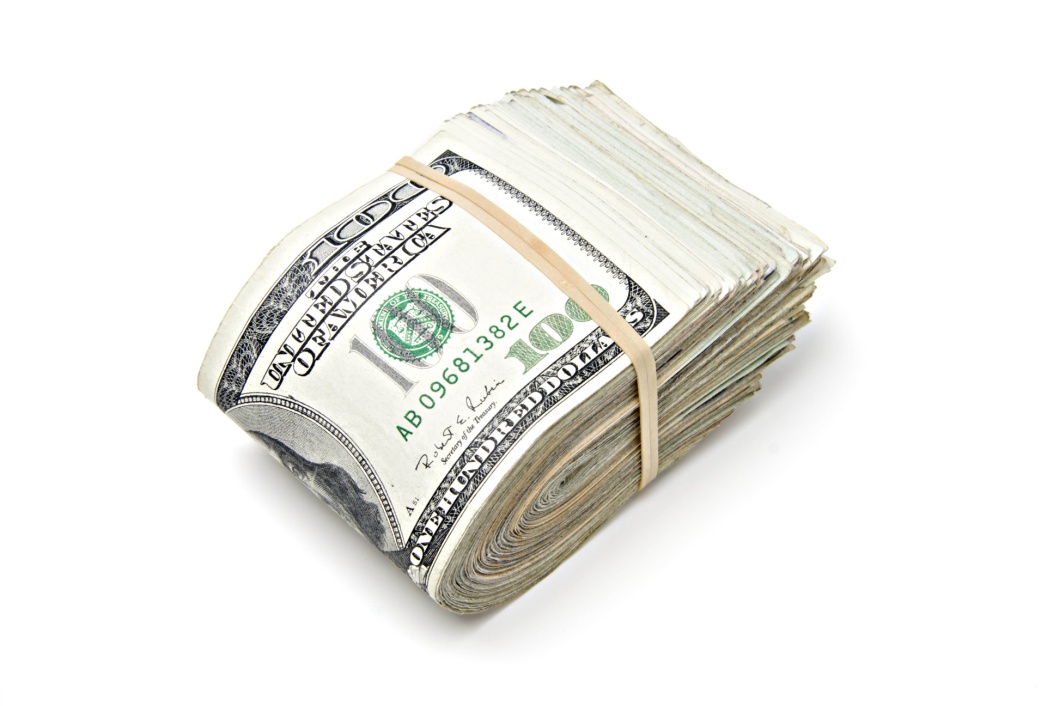 ?
Предложение / обещание / дача взятки, в т.ч. через третьих лиц. Посредничество во взятках
Получение / принятие / согласие на получение взятки, в т.ч. через третьих лиц
Осуществление платежей / предоставление выгод, провоцирующих другое лицо на злоупотребление своим служебным положением или пренебрежение своими обязанностями. Аналогично – если платежи / выгоды предлагаются Вам
Использование любых способов поощрения государственных или муниципальных должностных лиц для получения преимуществ бизнесу 
Подарки, знаки внимания, деловое гостеприимство, услуги (контрагенту или указанным им третьим лицам), если они                                        не соответствуют политике по вопросам подарков и делового гостеприимства
Спонсорские и благотворительные пожертвования, если они противоречат соответствующим политикам предприятия
Политические пожертвования
Платежи в целях упрощения формальностей
Не сообщение информации о коррупции
Неспособность предотвратить взятку, получаемую / уплачиваемую в интересах компании
Иные нарушения, предусмотренные законодательством
22
Что нужно делать?
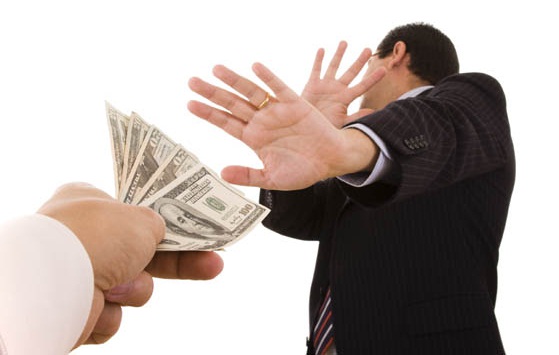 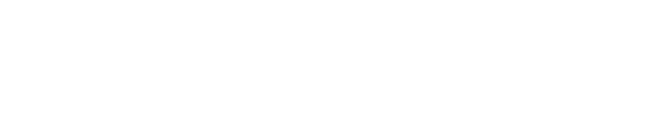 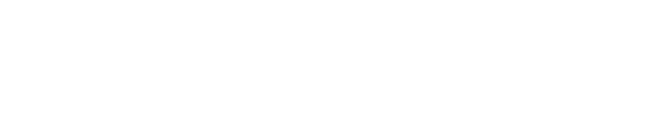 Общие принципы
Руководствоваться принципом НЕТЕРПИМОСТИ К КОРРУПЦИИ. Информировать уполномоченных лиц
Информировать уполномоченных лиц                          о возникновении личной заинтересованности, которая приводит к конфликту интересов
Если есть вопросы                                       по применению политики противодействия взяточничеству и коррупции, надо обсудить это с          начальником отдела кадров;                            при необходимости –                                    с директором  СПб ГАУ «ЦГЭ»
Изучать и соблюдать требования законодательства,                              а также требования политики противодействия взяточничеству                               и коррупции                             СПб ГАУ «ЦГЭ»
23
Схема предотвращения конфликта интересов
Принятие дальнейших мер по предотвращению конфликта интересов
Вероятная возможность получения при исполнении должностных обязанностей доходов в виде денег, ценностей, иного имущества или услуг для сотрудника или третьих лиц
3)
1)
Директор учреждения, начальник отдела кадров
Сотрудник
Информирование
10
ОБЩИЕ ОБЯЗАННОСТИ РАБОТНИКОВ И УЧРЕЖДЕНИЯ, СВЯЗАННЫЕ С ПРЕДУПРЕЖДЕНИЕМ И ПРОТИВОДЕЙСТВИЕМ КОРРУПЦИИ
В целях предупреждения и противодействия коррупции всем работникам Учреждения, независимо от занимаемой должности и выполняемых функций следует: 
• воздерживаться от совершения и (или) участия в совершении коррупционных правонарушений в интересах или от имени Учреждения; 
• воздерживаться от поведения, которое может быть истолковано окружающими как готовность совершить или участвовать в совершении коррупционного правонарушения в интересах или от имени Учреждения; 
• незамедлительно сообщать о случаях склонения работника к совершению коррупционных правонарушений; 
• незамедлительно сообщать о ставшей известной работнику информации о случаях совершения коррупционных правонарушений другими работниками, контрагентами Учреждения или иными лицами; 
• сообщать о возможности возникновения либо возникшем у работника конфликте интересов. 
Учреждение ожидает, что любое заинтересованное лицо, не являющееся работником Учреждения, также сообщит о ставших ему известными нарушениях в области противодействия коррупции со стороны работника Учреждения. Такое заявление может быть сделано по электронной почте горячей линии «Нет коррупции!»  http://zakon.gov.spb.ru/hot_line.
В случае подтверждения достоверности сведений о совершении действий (или бездействия), имеющих признаки уголовного или административного правонарушения в области противодействия коррупции, Учреждение обеспечивает направление информации об этом в правоохранительные органы. 
В случае подтверждения достоверности фактов, указанных в уведомлении, каждому заявителю гарантируются конфиденциальность информации о факте и содержании его уведомления и отсутствие какого бы то ни было преследования. Если обращение было сделано с целью распространения ложных сведений, либо будет установлен факт совершения правонарушения самим заявителем, к нему применяются соответствующие меры ответственности. 
Если у работника есть вопросы по применению положений настоящей Политики или он не уверен в соответствии своих действий или решений положениям Политики, он может обратиться за консультацией к начальнику отдела кадров, директору учреждения, задать вопрос члену Комиссии СПб ГАУ «ЦГЭ» по противодействию коррупции.
Перечень должностей, замещение которых связано с коррупционными рисками
Директор;
советник директора;
первый заместитель директора;
заместитель директора - начальник управления экономического анализа и смет;
заместитель начальника управления экономического анализа и смет - начальник отдела сметной документации строительно-монтажных работ управления экономического анализа и смет;
главный специалист и ведущий специалист отдела сметной документации СМР;
начальник отдела сметной документации ПИР;
главный специалист и ведущий специалист отдела сметной документации ПИР;
начальник сектора экономического анализа управления экономического анализа и смет;
начальник отдела информационного обеспечения;
начальник сектора закупок;
начальник Управления организации экспертизы;
Начальник отдела приема проектной документации;
главный специалист отдела приема проектной документации
заместитель директора - начальник управления государственной экспертизы (далее-УГЭ);
заместитель начальника УГЭ;
начальник отдела и заместитель начальника  комплексной экспертизы архитектурно-планировочных решений;
главный специалист сектора архитектуры 
начальник сектора генерального плана
главный специалист и ведущий специалист сектора генерального плана
советник директора - начальник сектора пожарной безопасности
главный специалист сектора пожарной безопасности
начальник сектора и главный специалист сектора ПОС
начальник отдела инженерного обеспечения и оборудования зданий и сооружений
главный специалист и ведущий специалист отдела ИОиОЗиС
начальник отдела конструкций
главный специалист отдела конструкций
начальник отдела линейных объектов
главный и ведущий специалист отдела линейных объектов
начальник отдела охраны окружающей среды
начальник сектора экологии отдела ООС
главный специалист сектора экологии отдела ООС
начальник сектора санитарно-эпидемиологической экспертизы отдела ООС
главный и ведущий специалист сектора санитарно-эпидемиологической экспертизы отдела ООС
руководитель представительства СПб ГАУ «ЦГЭ» в Москве.